FONDASI PEMROGRAMAN & STRUKTUR DATA#3 - 1
Object & Reference
Intro Object
Object: suatu instance of dari suatu tipe class.

Object: suatu perumpamaan dari suatu tipe class.

Object: suatu representasi dari suatu tipe class.

Class: template atau blueprint yang digunakan untuk membuat object secara individual
Intro Object
ORANG
UNGGAS
Class
Class
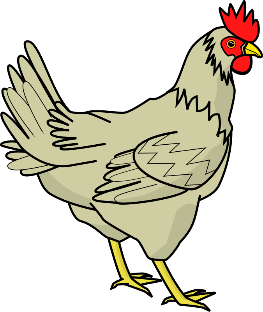 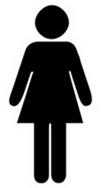 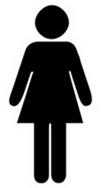 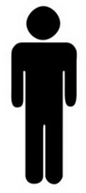 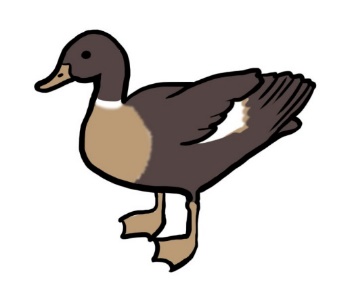 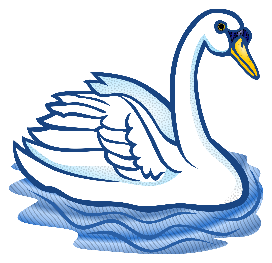 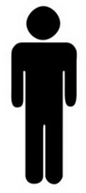 Sandra
Fatimah
Rahmat
Michael
Objects
Objects
Dasar Object & Reference
Object disimpan dalam suatu memory

Reference variable menyimpan reference (memory address) ke objects

Variabel referensi menyimpan alamat memory dari suatu object
Dasar Object & Reference
Class
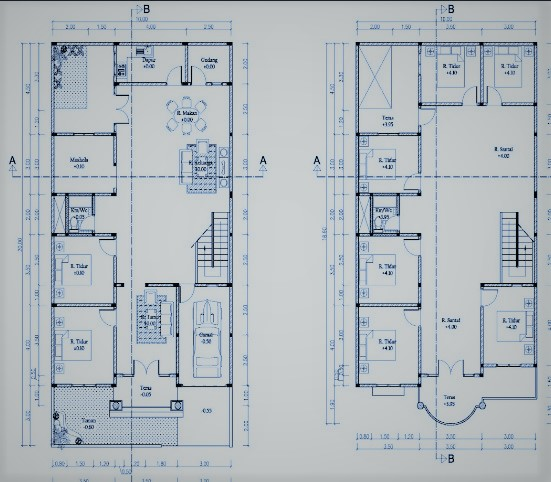 Reference
Jl. Bungur Raya No. 123
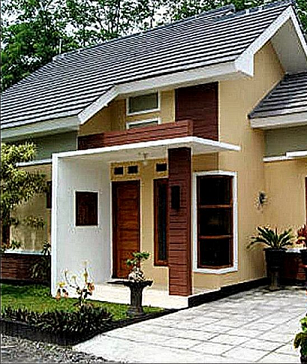 Jl. Garuda No. 212
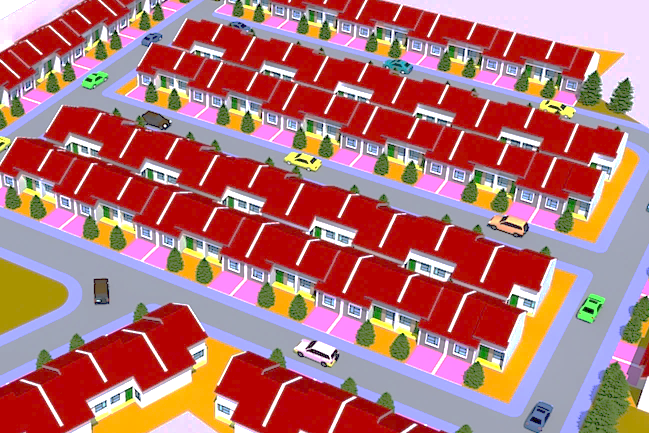 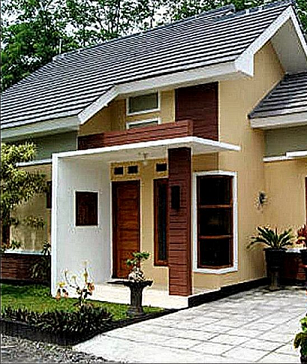 Jl. Sumatera No. 155
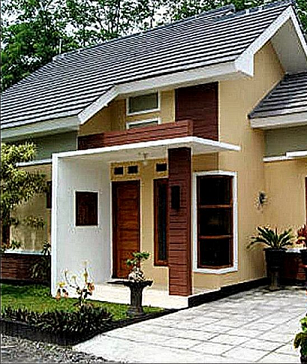 Object
Reference Variable
Reference variable (atau sering disingkat reference) dalam Java adalah variable yang dengan suatu cara tertentu menyimpan alamat memory tempat suatu object disimpan.
Object
Object
Reference Type Var
Reference Type Var
Reference Type Var
Reference Variable
Reference akan selalu menyimpan alamat memory tempat penyimpanan suatu object. 
Contoh: point1 menyimpan 1000, yang merupakan alamat memori dari (0, 0).
1000
(0, 0)
point1
(at 1000)
1024
point2
(5, 12)
(at 1024)
1000
point3
Operators for Reference Variable
Operator yang dapat dipakai oleh variabel dengan tipe reference (kecuali type String) adalah 
operator assignment ( = ) dan 
operator equality comparison (== atau != ).

Contoh:
point3 = point2; 
Dengan demikian maka:
Point3 sekarang berisi 1024, 
yaitu;
Alamat dari object (5,12)
Before
After
SIF1213 - 8
Operations Deals with the Object
Terdapat beberapa kategori operasi terkait object yang dijadikan referensi oleh variable tipe reference.
Hanya terdapat 3 aksi yang dapat diberikan pada object:
type conversion.
Akses internal field (variable internal) atau call a method melalui dot operator (.).
Menggunakan instanceof operator untuk verifikasi tipe dari object yang disimpan.
The dot operator (.)
Dot operator digunakan untuk memilih method yang diterapkan pada suatu object.

Contoh:
String kalimat="Selamat pagi semua, apakabar hari ini";
char huruf3 = kalimat.charAt(3);
Dot Operator
method
See You Next Topic
Thanks